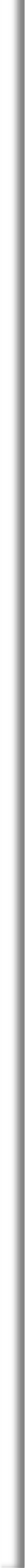 Nombre de la Universidad
Portada de la APA
La investigación de la mezcla de marketing de Apple considera las diferentes estrategias y su efecto.
Superportadas 2022